בית ספר ניסויי "הבונים"
ביקור מפקחת ביה"ס
גב' סיגל כהן



כ"ב אדר א', תשע"ו
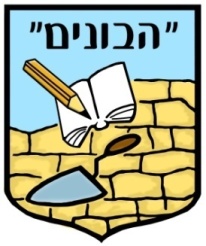 בית ספר ניסויי "הבונים"תשע"ו
תכנית עבודה -
יעדים וכלים
להטמעת תפקודי לומד
לטיפוח למידה משמעותית

אתגרים לתשע"ו
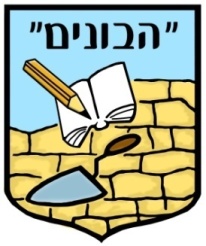 שם בית הספר: בי"ס ניסויי "הבונים" 

שם מנהל/ת: רותי שטרנברג

מפקח/ת: סיגל כהן
רשות: חיפה
בית ספר הבונים
כתובת:                 חביבה רייק, 16 חיפה
מס' תלמידים:        474  
מס' כיתות:            16 כתות רגילות,  4 כיתות חינוך מיוחד – ליקויי למידה,  ו- ASD.
מס' עובדי הוראה:  41 מורים: 20 מחנכות ו – 21 מורים מקצועיים,
                             פסיכולוגית, יועצת, בבליותרפיסטיות, פסיכודרמה, ריפוי בעיסוק, מורת 
                             שמע, קלינאית תקשורת, 2 מורות שילוב.
מנהלת בית הספר:  רותי שטרנברג
סגנית המנהלת:      יוספה דהרי
מפקחת בית הספר: סיגל כהן
בית תלמיד:   בבית הספר פועלת מערכת קהילתית רב תחומית המפעילה מועדונית וחוגים.
                     בית הספר משלב בין המסגרת הפורמאלית לבין המערכת הקהילתית הרב 
                     תחומית המופעלת  ע"י מתנ"ס רמות ספיר.
אתר ביה"ס:            http://pschools.haifanet.org.il/habonim/default.aspx
בית הספר הינו ביה"ס ניסויי זו השנה החמישית
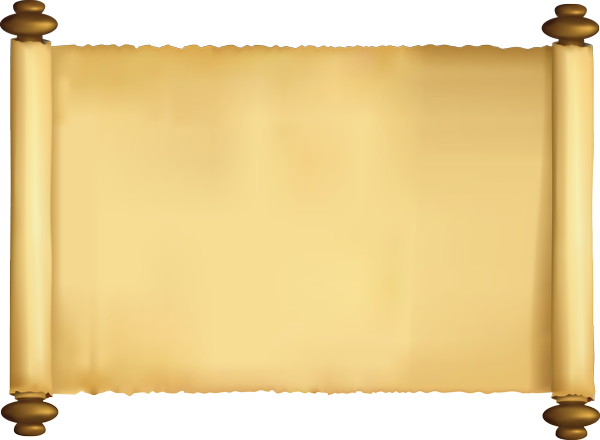 בית הספר שואף לפתח לומד ערכי
 כאדם חושב, יוצר ומבקר, 
בעל מכוונות עצמית, 
הקושר  קשרים 
עם הסביבה והקהילה 
בעל כלים ומיומנויות הנדרשים במאה ה- 21
יעדי חובה ויעדי בחירה בהלימה לחזון בית הספר.
יעדי רשות-
 יישום תוצרי הניסוי לקידום תפקודי לומד
יעדי חובה
יעד 26 – יצירת תרבות ארגונית של למידה והתנסות בשלוב אמנת ביה"ס, באמצעות תכנון ויישום הוראה משותפת במקצועות הליבה, לפיתוח והטמעת תפקודי לומד -הבנה מעמיקה, חשיבה בקרתית, חשיבה יצירתית, חשיבה רפלקטיבית, למידה חושית ותנועתית וניהול הלמידה,
יעד 1- תכנון ויישום תהליכי הוראה-למידה מגוונים וחדשניים המפתחים ומטמיעים תפקודי לומד
יעד 6 יישום והעמקה של הערכה אישית מחזקת, דיפרנציאלית,  , לטיפוח תפקודי לומד תוך אישיים, לעידוד מסוגלות, מוטבציה פנימית, קבלת אחריות, באמצעות גלויה אישית, בניסוח איכותני מחזק,(איך במקום כמה / הקשר אישי במקום נורמה /  דוגמת אמת  ספציפיתבמקום ציון או "בטויי מאגר")
יעד 2- יישום דרכי הערכה מגוונות המכוונות להערכת כלל תפקודי הלומד במקצועות הליבה ובהלימה לניסוי הבית ספרי
יעד 20 - יצירת אקלים בית ספרי מיטבי, של אחריות משותפת ומוטיבציה פנימית, בהלימה לחזון,  תוך יישום והכוונת משחק סולמות ומקפצות לקריטריונים המבטאים תפקודי לומד בין אישיים ותוך אישיים: עבודת צוות, ניהול שיח מכבד ומקדם, תרומה לחברה, מעורבות ואחריות חברתית, תפקודים תוך אישיים, (כנ"ל ) וניהול הלמידה
יעד 14- פיתוח וביסוס מעורבות חברתית פעילה בתוך ביה"ס ומחוצה לו
יעד 1- תכנון ויישום תהליכי הוראה-למידה מגוונים וחדשניים המפתחים ומטמיעים תפקודי לומד
יעד 26: יצירת תרבות ארגונית של למידה והתנסות בשלוב אמנת ביה"ס ושילוב כלים ייחודיים מהניסוי:         
הטמעת תפקודי לומד ולמידה משמעותית בתרבות ההוראה/למידה ובכלי ייחודי של הוראה בדו
דוגמא
יעד 1- תכנון ויישום תהליכי הוראה-למידה מגוונים וחדשניים המפתחים ומטמיעים תפקודי לומד
יעד 26: יצירת תרבות ארגונית של למידה והתנסות בשלוב אמנת ביה"ס ושילוב כלים ייחודיים מהניסוי:         
הטמעת תפקודי לומד ולמידה משמעותית בתרבות ההוראה/למידה ובכלי ייחודי של הוראה בדו
יעד 2- יישום דרכי הערכה מגוונות המכוונות להערכת כלל תפקודי הלומד במקצועות הליבה 
יעד 6 – פיתוח ויישום הערכה אישית מחזקת, דיפרנציאלית,  , לטיפוח תפקודי לומד תוך אישיים, לעידוד והארת נקודות חוזק ועוצמה של כל תלמיד בגלויה אישית, בניסוח איכותני מחזק
דוגמא
גלויות דוגמא
יעד 2- יישום דרכי הערכה מגוונות המכוונות להערכת כלל תפקודי הלומד במקצועות הליבה 
יעד 6 – פיתוח ויישום הערכה אישית מחזקת, דיפרנציאלית,  , לטיפוח תפקודי לומד תוך אישיים, לעידוד מסוגלות, מוטבציה פנימית, קבלת אחריות, באמצעות גלויה אישית, בניסוח איכותני מחזק
דוגמא
יעד 14- פיתוח וביסוס מעורבות חברתית פעילה בתוך ביה"ס ומחוצה לו
יעד 20 בתכנית העבודה: טיפוח אקלים בית ספרי מיטבי,בהלימה לחזון ביה"ס   פיתוח והטמעת תפקודי לומד באמצעות משחק סולמות ומקפצות
דוגמא
קריטריונים
חדר מורים לומד- להטמעת הוראה משמעותית
אתגרים לתשע"ו
1. שמירת רמה לימודית והשתקפותה במיצב
 שפה וחשבון - שמירה על מיקום בעשירון עליון
אנגלית – שיפור מיקום יחסי







2. יישום והעצמה של הוראה משמעותית ותפקודי לומד באמצעות כלים ייחודיים שפותחו בניסוי  (בהתאמה ליעדי חובה ויעדי בחירה)  
   הוראה בדו – שילוב תחומי דעת
   הערכה דיפרנציאלית מחזקת, בגלויה
   משחק סולמות ומקפצות להעצמת אחריות, מוטיבציה פנימיצ 

3. פיתוח מוצר חינוכי מן הניסוי, במסגרת האגף ל"מו"פ ויזמות חינוכית",
    לקראת יישום מערכתי במערכת החינוך.
מיפוי כל תלמיד , בכל מקצוע ליבה, באמצעות "רמזור"
תכנון ויישום מערך תגבור ותמיכה לכל תלמיד "אדום וצהוב" , עפ"י מיפוי הרמזור
(הערה: בעבר יועד התגבור רק לתלמידים אדומים)
הערכות לחלוקת כיתות רחבית בשעורי אנגלית (תשע"ז) לחיזוק הלמידה
הכנסת הדרכת מורים באנגלית (תשע"ז)
דוגמא מיפוי
סיכום
תכנית העבודה לתשע"ו שלובה בתהליך המחוזי המשותף לטיפוח ולהטמעת למידה משמעותית, 
במטרה להעניק לתלמידינו 
כלים ומיומנויות הנדרשים במאה ה- 21. 

הכלים שפותחו בניסוי בביה"ס ("פדגוגיה יוצרת"), 
נרתמים בתכנית זו כפלטפורמה
לטיפוח תפקודי לומד ולמידה משמעותית
ולמיקוד באדם שבכל תלמיד, 
תוך זיהוי נקודות חוזק וחולשה, מיקוד משאבים, תמיכה בזקוקים לתמיכה 
ובעיקר הארת  נקודות חוזק ועוצמה של כל תלמיד ומורה
סוף
כשמישהו נמצא במצוקה חייבים לעזור לו.
להיות מקובל על חבריי לכיתה.
לתת לצרצר אוכל ומחסה
לתת לחבר להעתיק שעורי בית
להרגיש טוב עם עצמי ועם חבריי לכיתה.
להרגיש טוב עם עצמי
אני לא מוכן שינצלו אותי
לא לתת שינצלו אותי, לא להיות "פרייר".
לא לתת לצרצר אוכל ומחסה
לא לתת לחבר להעתיק שעורי בית
דוגמא:       כיתה ד'   "הצרצר והנמלה"   שילוב שפה וכישורי חיים
ניתוח הקונפליקט הפנימי של הנמלה
העברה ויישום הדילמה לחיי יום יום
צורך
רצון
מטרה
הצרצר והנמלה - מערך בדגש למידה משמעותית                 ותפקודי לומד
ערך
מסרים ערכיים וחברתיים במשל
יצירת הקשר לתכנית גישור
יישום במצבי יום-יום בביה"ס
רלוונטיות
אתגור - חקר וגלוי:
מאפייני המשל- 
מסר גלוי, מסר סמוי
נמשל 
מוסר השכל
מעורבות
* דיון בדילמה מן החיים.
* חשיפה לריבוי פתרונות.
* זיהוי סכמה: דיון פנימי בשעת ריב/סכסוך 
* יישום ותרגול סכמה התנהגותית: "הרצון להבין מה הצורך שעומד מאחורי הקונפליקט"
חזור
סימטריה סיבובית – כתה ה'  שילוב גיאומטריה ואמנותלמידה משמעותית ותפקודי לומד
רלוונטיות
ענין וסקרנות:
גלוי נוכחותה של סימטריה סיבובית בעולם הסובב:
טבע, ארכיטקטורה, קישוט ואמנות,  כלים שימושיים
ערך
גילוי והבנה מה בין שפה מדעית לשפה אמנותית.
מדעית - מדויק, מוסכם, אוניברסלי 
אמנותית - אישי הבעתי נתון לפרשנות
מעורבות
חקר וגלוי:
התנסות חושית פעילה: חיפוש מצבי חפיפה בסיבוב שקפים על צורות ניר עם ציר מרכזי
יצירת הגדרה לסימטריה סיבובית מתוך ההתנסות

יצירת מנדלות כביטוי אמנותי לסימטריה סיבובית
משוב שיתופי וניתוח אמנותי-מדעי של המנדלות
חזור
סימטריה סיבובית – כתה ה'  שילוב חשבון ואמנותלמידה משמעותית ותפקודי לומד
נסוי פעיל בזוגות  /  דיון ברביעיות ,שאילת שאלות עד מציאת הגדרה לסימטריה סיבובית  (דוגמה תמציתית)
תפקוד קוגנטיבי: 
חקירה וגלוי
ניתוח  ויישום הידע
תפקוד מטה קוגנטיבי: 
נווט  למידה באמצעות חשיבה 
על אסטרטגיות בהן השתמש.
מעוין –
2 מצבי חפיפה
עגול
אין סוף מצבי חפיפה
רבוע
4 מצבי חפיפה
טרפז –שעור קודם:
סימטריה שיקופית 
רק מצב חפיפה אחד
הילדים יחפשו  דוגמאות לנוכחות סימטריה  סיבובית בתופעות טבע, ארכיטקטורה אמנות, קישוט וחיי ימיום  (דוגמאות )
תפקוד קוגנטיבי: 
השערה , חקירה , 
ניתוח, יישום הידע
תפקוד מטה קוגנטיבי:  
חשיבה  על 
משמעות הידע
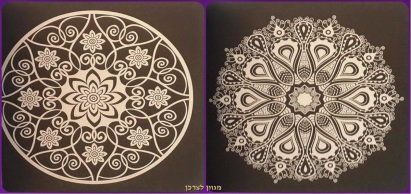 מה משותף למבנים.
מה תורמת צורת העגול
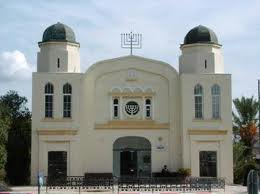 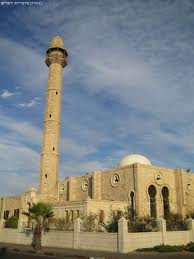 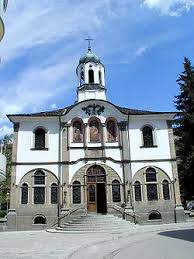 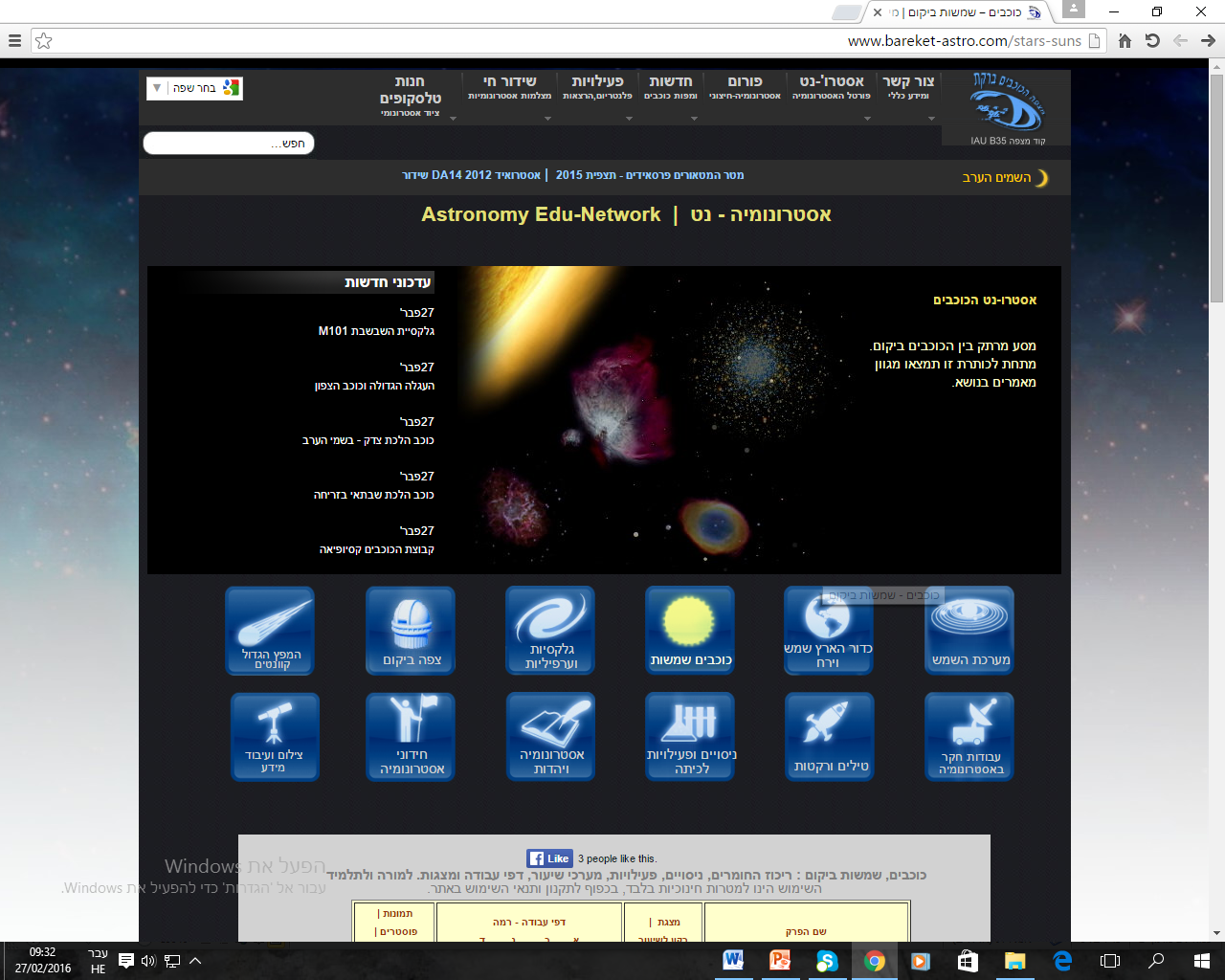 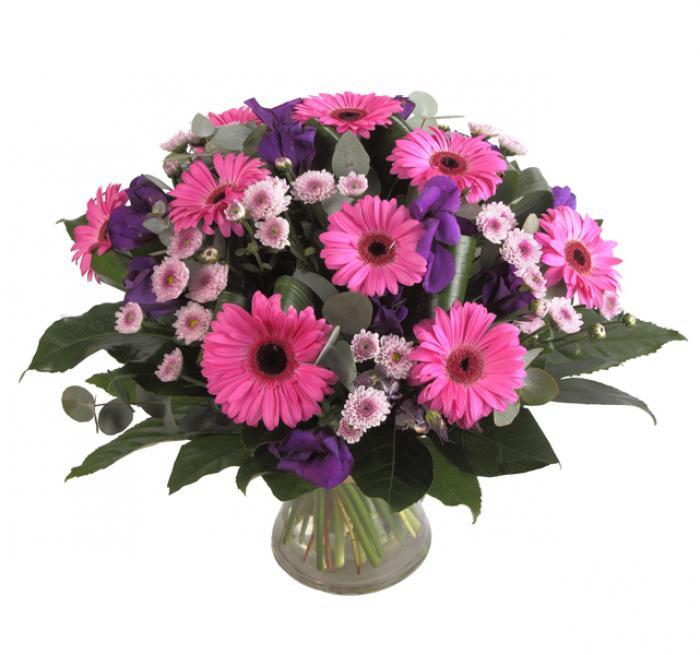 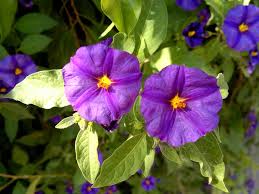 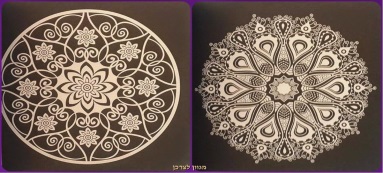 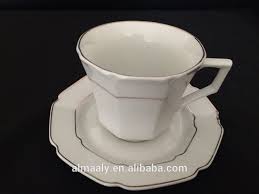 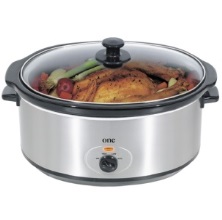 מה תורמת סימטריה סיבובית לכלים שימושיים
(הערה: על שולחן המורה תצוגה מתחילת השעור, ללא הסבר, כגרוי לסקרנות: סיר , ספל, פרחים, תחרה, אריח קישוטי,  תמונת בית כנסת...)
חזור
סימטריה סיבובית – כתה ה'  שילוב חשבון ואמנותלמידה משמעותית ותפקודי לומד
תפקוד קוגנטיבי: 
יצירתיות
יישום הידע


תפקוד מטה קוגנטיבי:  
נתוח טעויות
נווט למידה באמצעות חשיבה על משמעות הידע, 
ועל תהליכים, ואסטרטגיות בהן השתמש.
התלמידים יציירו מנדלות צבעוניות, באופן חפשי,  עפ"י החוקיות שלמדו
משוב משותף למנדלות שציירו הילדים וניתוח אמנותי-מדעי כיצד משפיע צבע, ומקצב על  מספר מצבי חפיפה ועל ההבעה והאוירה של המנדלה
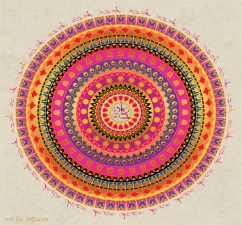 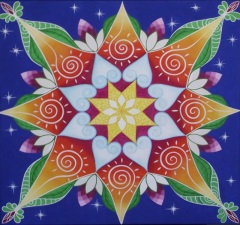 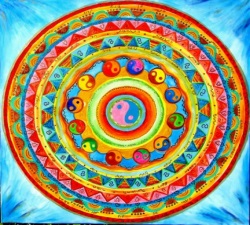 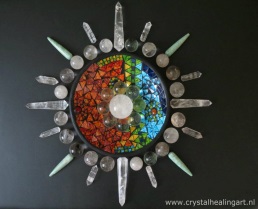 במה שונה מנדלה זו מן האחרות
חזור
ערכים ותפקודים להארת נקודות חוזק ועוצמה בכל תלמיד
'חשיבה טובה', כדרך חיים,  יכולה להיות מאופיינת במרכיבים רבים ומגוונים , (הרפז, פרקינס) :
תגובה מותאמת  
                        אומץ  
                                      הנמקה  
                                                  נגיעה בגופו של ענין  
                                                                              יושר,  הגינות 
                                                                                                   מוכנות להשעות שיפוט  
הבנה  
          סובלנות לעמימות  
                                     דמיון יצירתי  
                                                         השקפת עולם הומניסטית  
                                                                                              מחויבות לערכים  
אכפתיות  
              יחס כבוד ללא התנשאות 
                                                  אמפטיה 
                                                               רגישות להקשר  
                                                                                   חוש חברתי  
                                                                                                    יכולת קבלת החלטות
דוגמה מתוך דיון מליאה
הבעת רגשות, 
          שליטה ברגשות  
                                  שליטה בדעות – 
                                  מודעות והכרה בהיותן מועדות לטעות
                                                                                 אמפטיה
                                                                                              סובלנות 


כישורים קוגניטיביים 
                               עיבוד מידע ביעילות  
                                                                נכונות לבחון הנחות יסוד

 
תכנון מראש  
                  ספונטניות  
                                גמישות
                                          התמדה
                                                     חריצות
                                                         הומור
חזור
שירה היקרה,
ברצוני לשבח אותך על חריצותך, נחישותך ונכונותך לתרום ממרצך, כוחך ורעיונותייך.
קיבלת על עצמך תפקיד מאוד רציני ואחראי 
של חגיגת יום הולדת לילדי החודש.
המשימה היתה קשה מאוד מאחר והתייחסה
 לימי הולדת שהתקיימו במהלך ארבעת החודשים האחרונים.
ידעת לארגן את חברי ועדת יום הולדת
 ברגישות רבה, תוך הקשבה ומתן כבוד 
לכל חברי הועדה.
גרמת לילדי הועדה, לילדים שחגגו
 ולמחנכות הכיתות להתרגשות רבה,
 
יישר כוח! המשיכי כך!
יוספה דהרי
דוגמה:
גלויה אישית  - לחיזוק תפקוד של 
 שיח מכבד
                  אחריות
                  חריצות

הדגשת דוגמה 
ספציפית אמיתית
חזור
איתי היקר,
 
רציתי לשבח אותך על כך שחשבת 
על חבר לכיתה. 
הצעת בקבוצת הקשר הכיתתית לחגוג יום הולדת לאיתי כהנא כהפתעה.

מאוד ריגשת אותי כשגילית 
אכפתיות, רגישות
 ובעיקר יוזמה חברית ברוכה.
 
יישר כוח! המשיכי כך!
אפרת
דוגמה:
גלויה אישית  - לחיזוק תפקוד של 
             אכפתיות
              רגישות
    יוזמה ומעורבות  חברתית



הדגשת דוגמה 
ספציפית אמיתית
חזור
ירין היקר,
מבקשת אני לשבח אותך על 
העקביות והנחישות אותם אתה מפגין 
כמפעיל משחק בכיתה ב'.
אתה מקפיד להגיע מדי שבוע 
באופן קבוע להפעיל את המשחק.
אתה מקפיד לפצות אותם במועד חלופי כאשר 
מסיבה כזו או אחרת הם מפסידים את 
זמן המשחק שנקבע להם.
בזכות רצינותך ויחסך המכבד למשחק 
"סולמות ומקפצות| מרגישים רבים מילדי כיתה ב' שהם מצליחים ומתוגמלים על הצלחותיהם.
 
יישר כוח! המשך כך!
רונית
דוגמה:
גלויה אישית  - לחיזוק תפקוד של 
             התמדה
              אחריות 
              נחישות




הדגשת דוגמה 
ספציפית אמיתית
חזור
גלויה לדוגמא
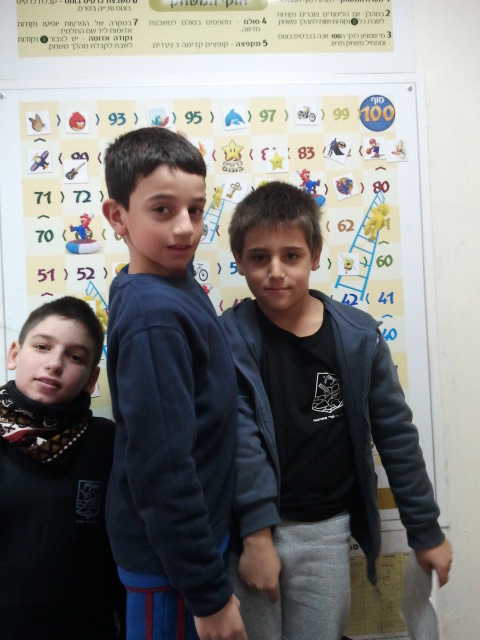 חיזוק תפקודי אחריות אישית, 
מעורבות ותרומה
דרורי,אתה חלק מועדת משחק, ומפעיל משחק בכיתה ב'2. אתה מעביר את המשחק באופן נהדר
תוך שיתוף פעולה עם חברי קבוצתך.
אתה מפגין יכולת התמדה בביצוע המשימה ואחריות רבה.
לדוגמא,
כאשר קלסר ניהול המשחק נשאר בבית של חבר קבוצתך שחלה ולא הגיע לבית הספר, הלכת מיוזמתך
לביתו ודאגת להביא לבית הספר את הקלסר. 
אני גאה בך!
                         סמדר
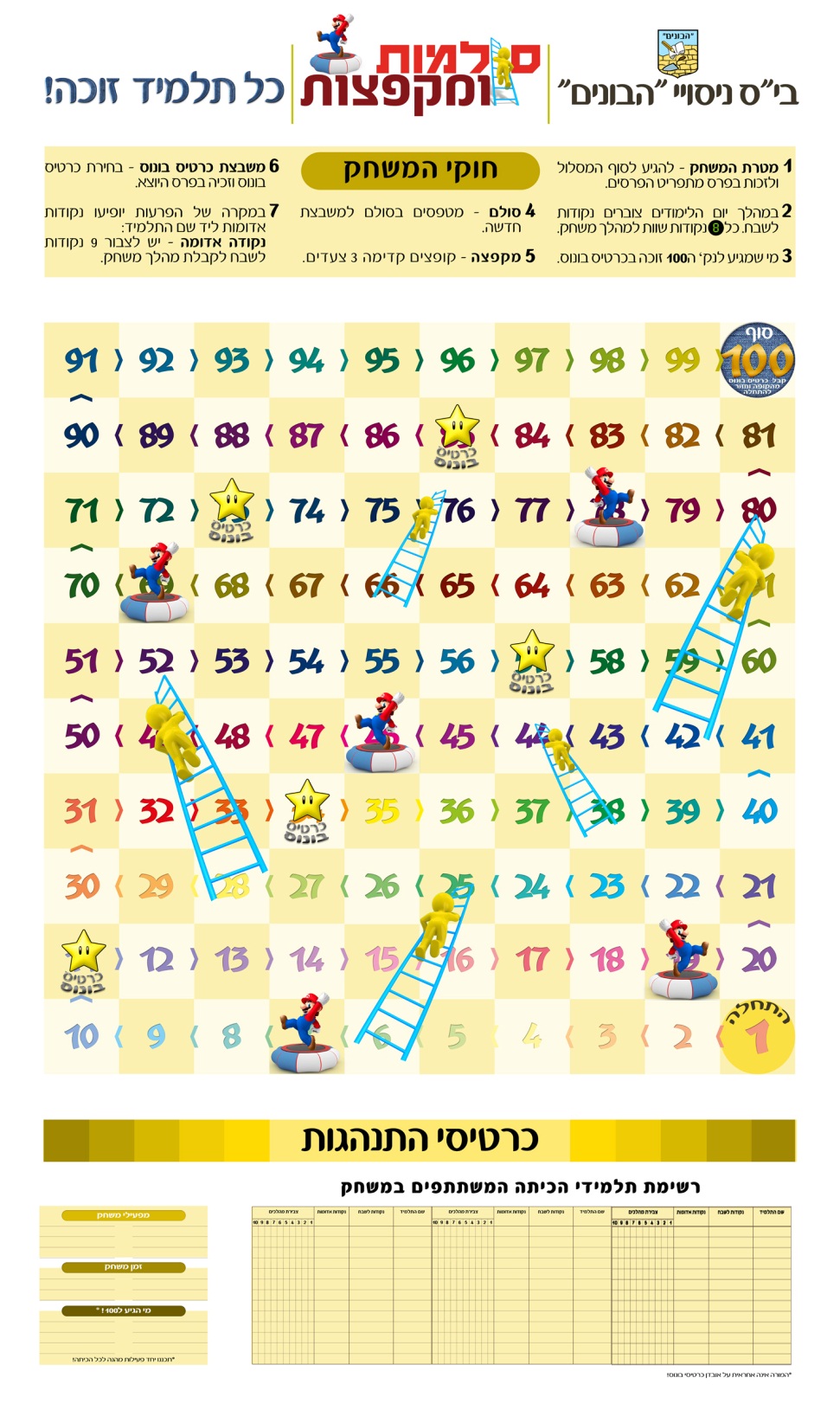 חזור
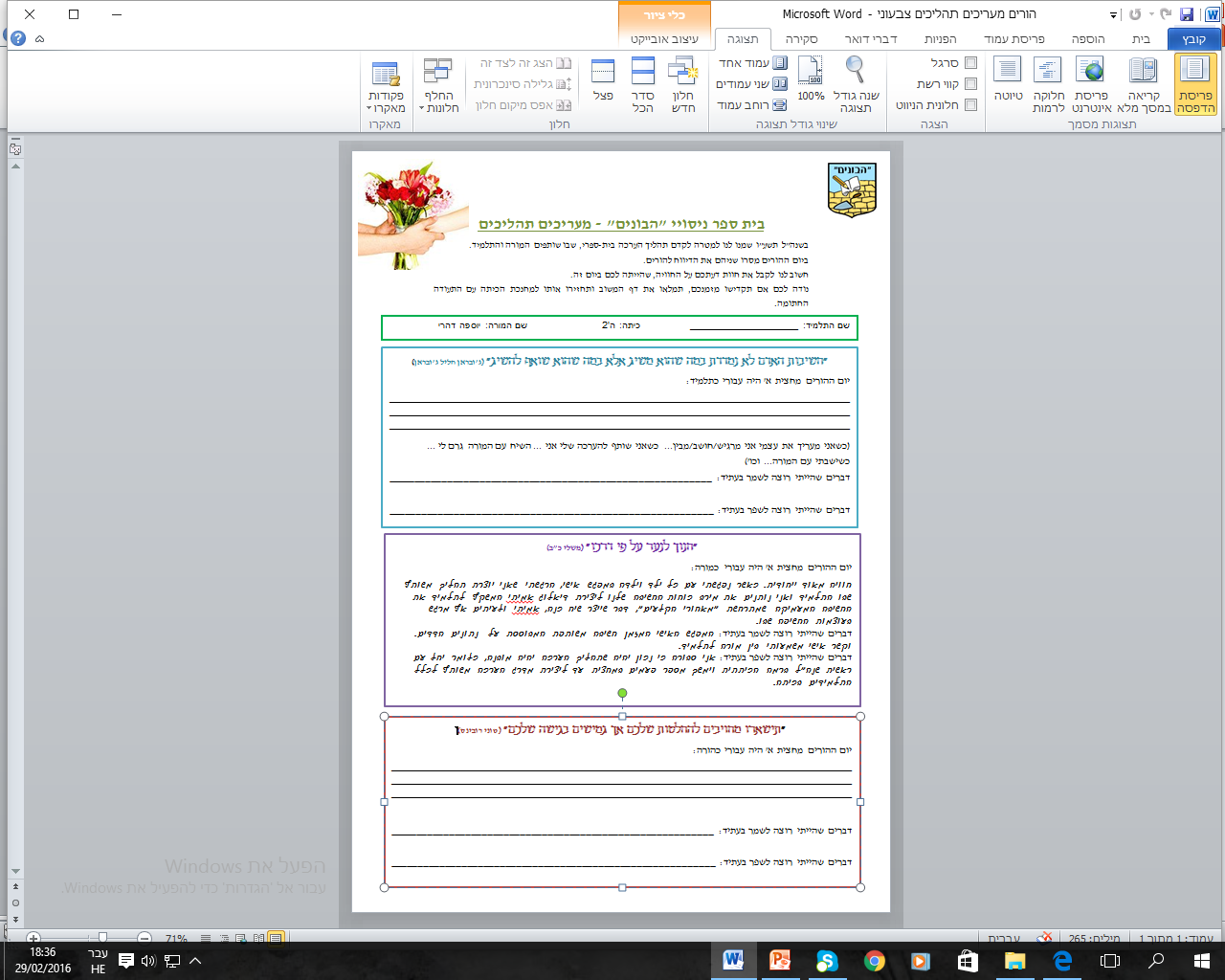 הורים מעריכים תהליכים


הערכת יום הורים
חזור
משוב יום הורים – לא עוד "רשימת מכולת" - מקצוע ציונים, 
אלא הזדמנות לשמוע איך שי מעריכה את עצמה. מה היא חושבת ומה היא ומרגישה
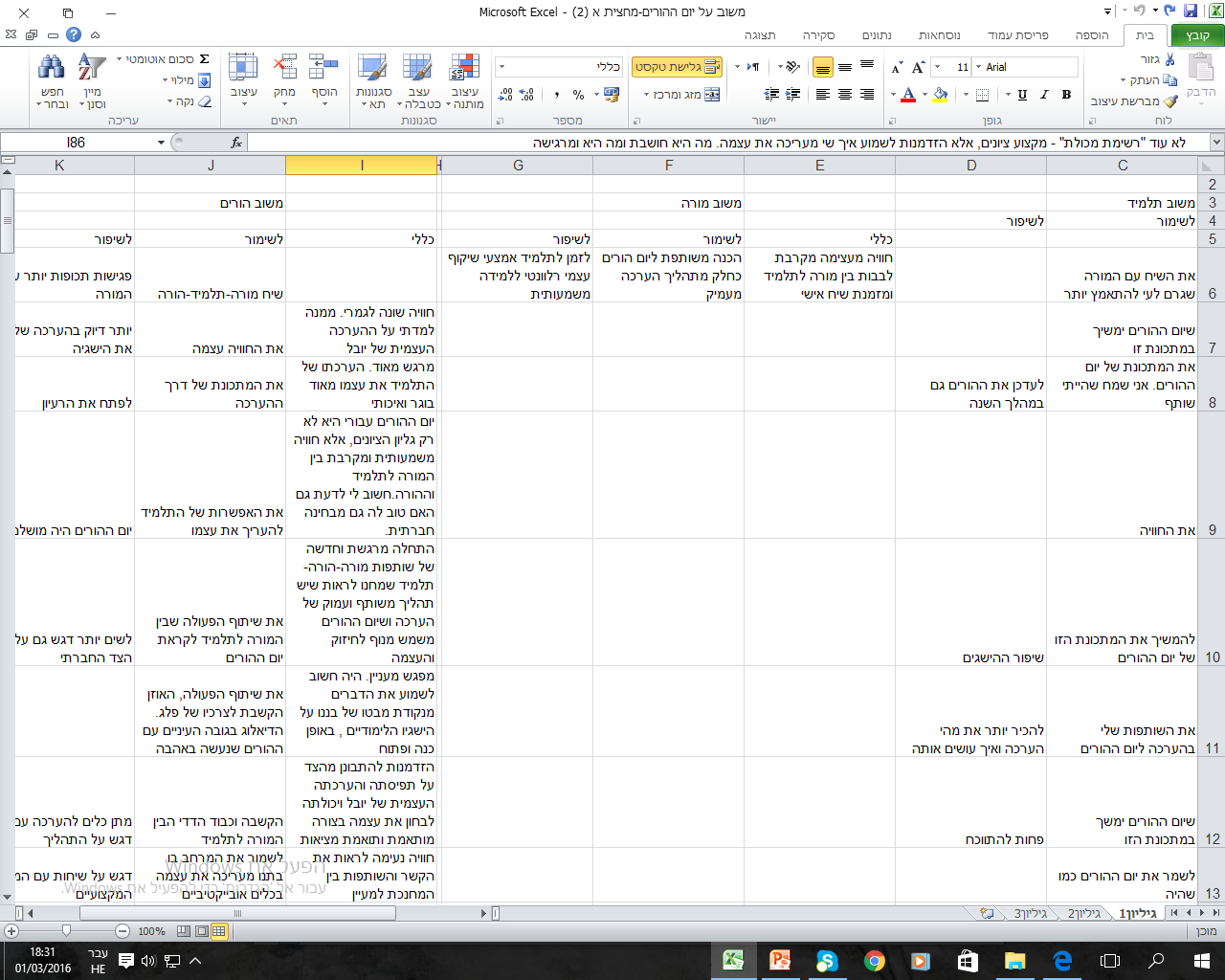 קישור לטופס נתונים
חזור
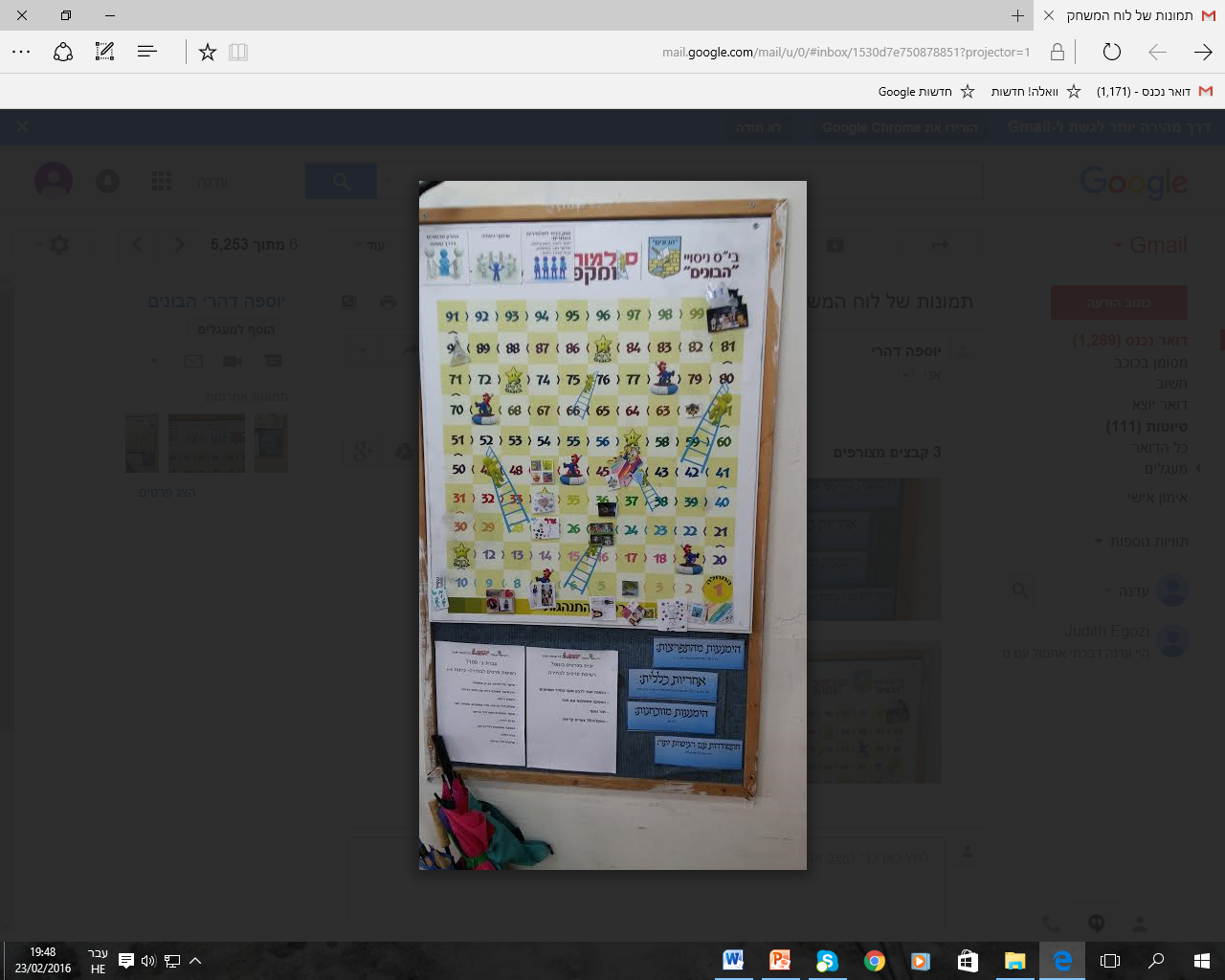 לדוגמא:
לוח המשחק
(בכל כיתה)







קריטריונים – מזמנים פיתוח תרגול והטמעת תפקודי לומד מגוונים
חזור
דוגמה  - עיבוד קריטריונים למשחק סולמות ומקפצות  (דיון כיתתי) בהלימה לתפקודי לומד  תוך  זימון התייחסות לאירועים בחיי ביה"ס
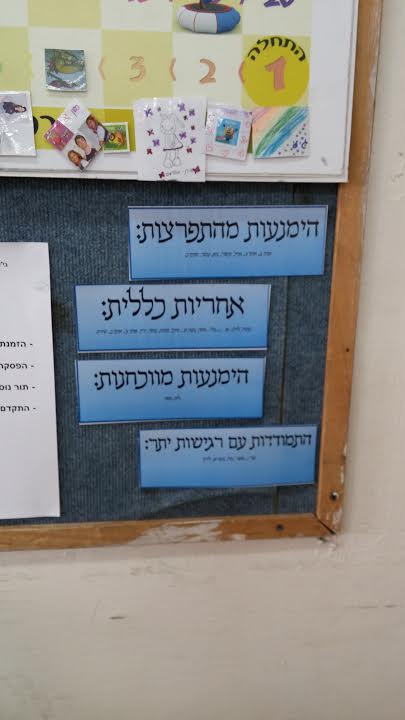 חזור
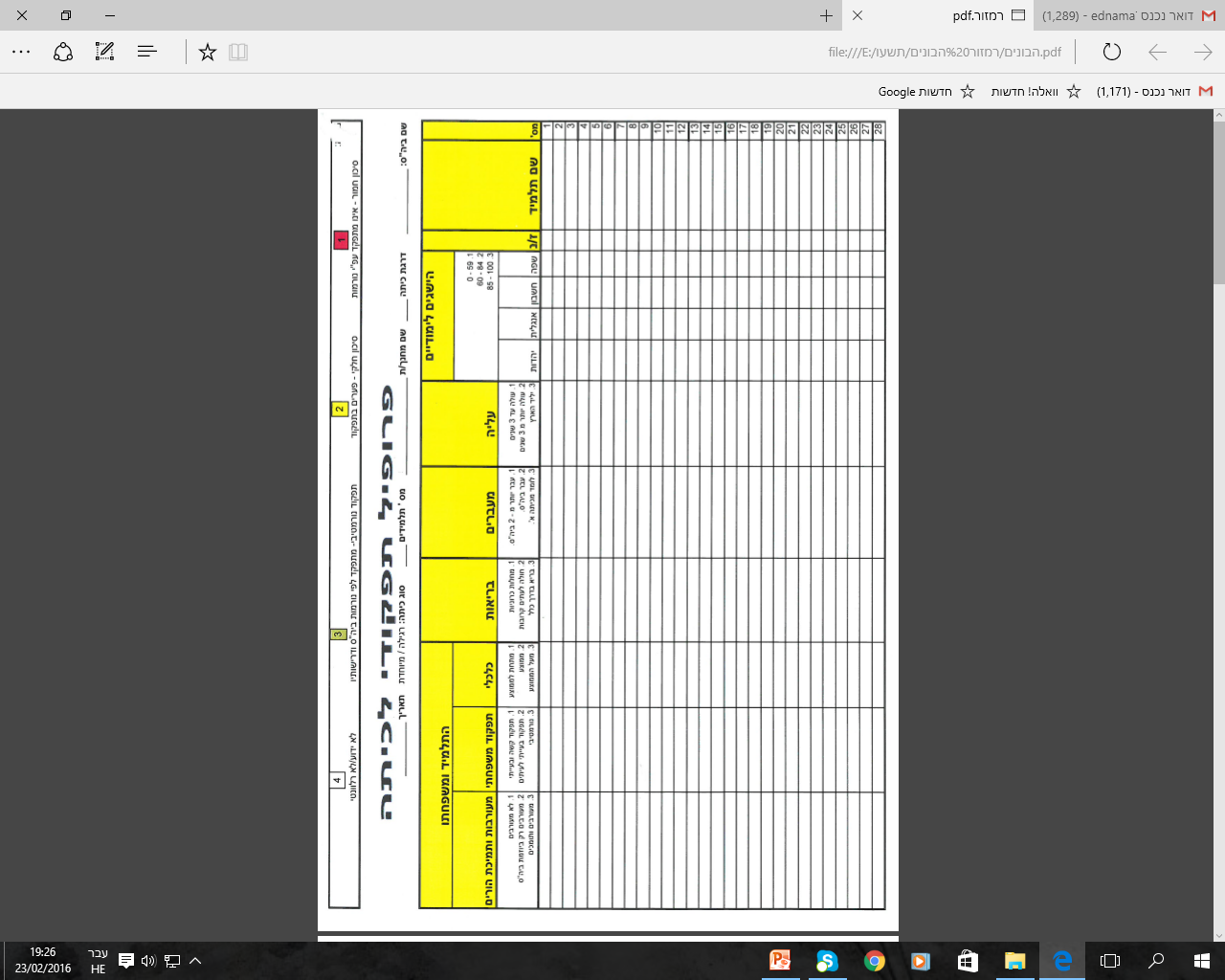 "רמזור",  למיפוי תפקוד כל תלמיד בכל כיתה
חזור
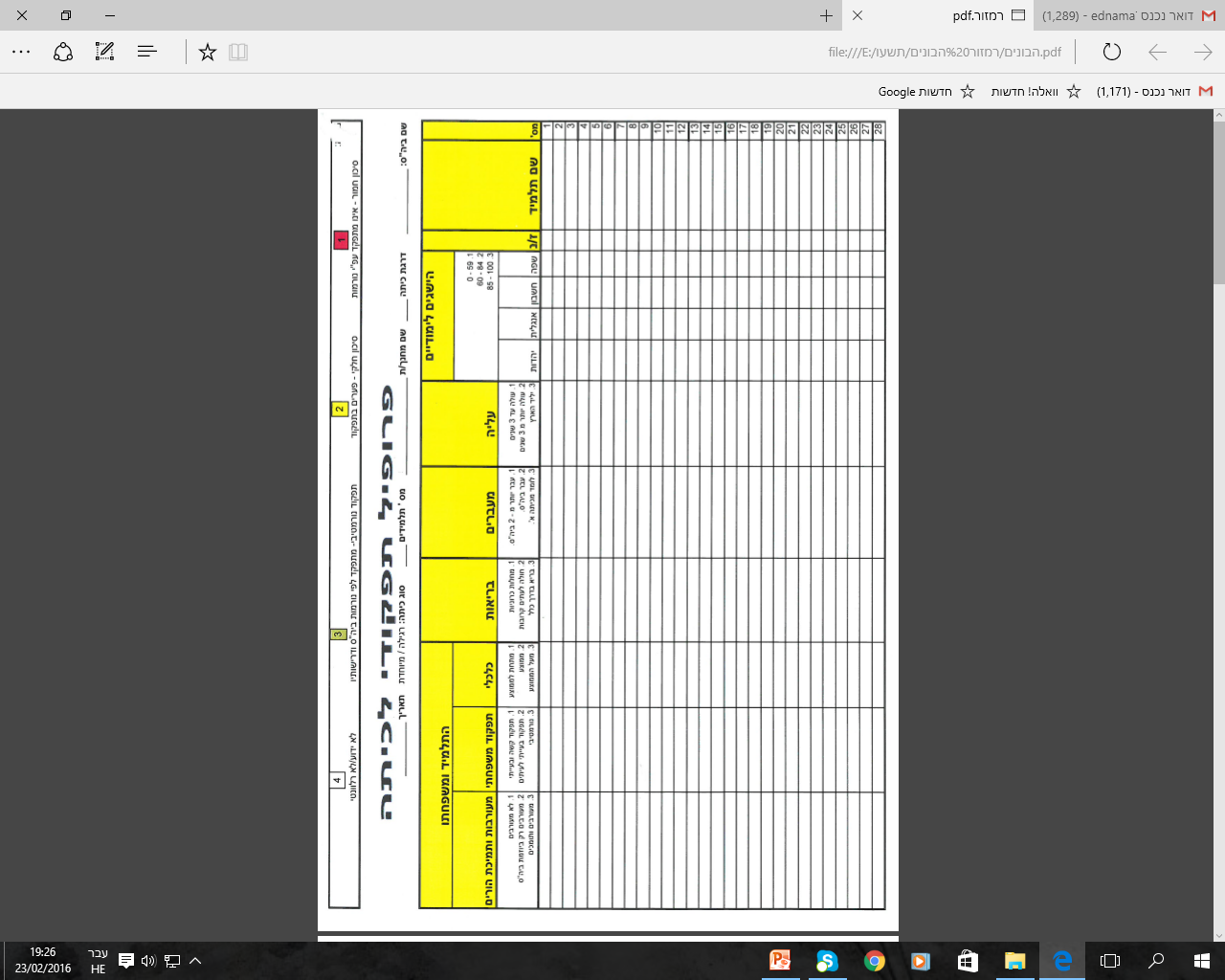 "רמזור",  למיפוי תפקוד כל תלמיד בכל כיתה
חזור
טופס למיפוי מענה תלמידים
תאריך: ___________	כיתה: _______	מחנכת הכיתה: ___________
חזור
טופס למיפוי מענה תלמידים
תאריך: ___________	כיתה: _______	מחנכת הכיתה: ___________
...
...
חזור